S.4  ESODOS.3  COMPARTIMENTAZIONETermini e Definizioni
Ing.  C. Angelo
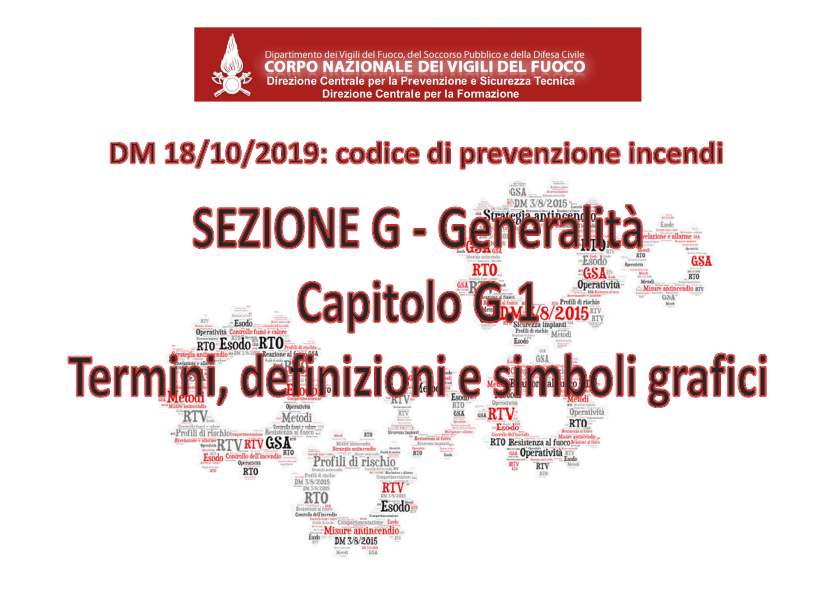 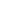 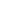 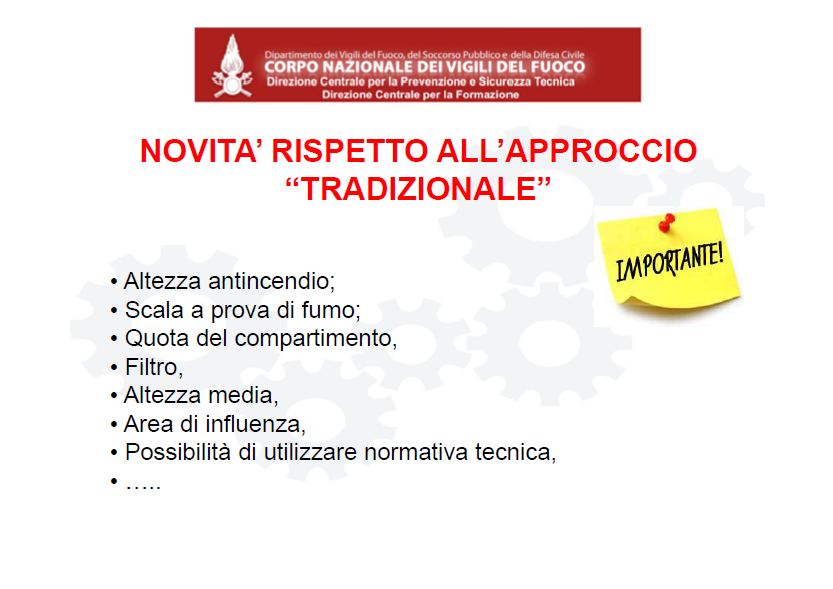 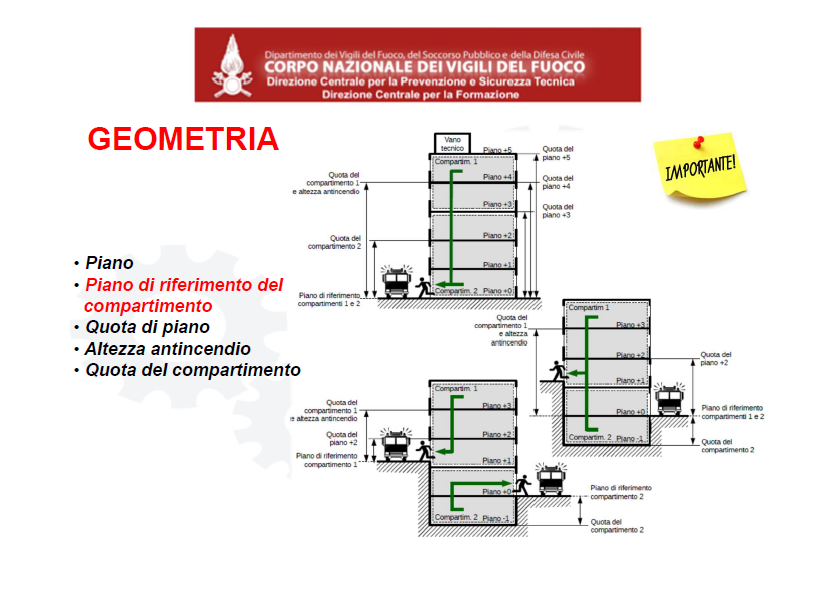 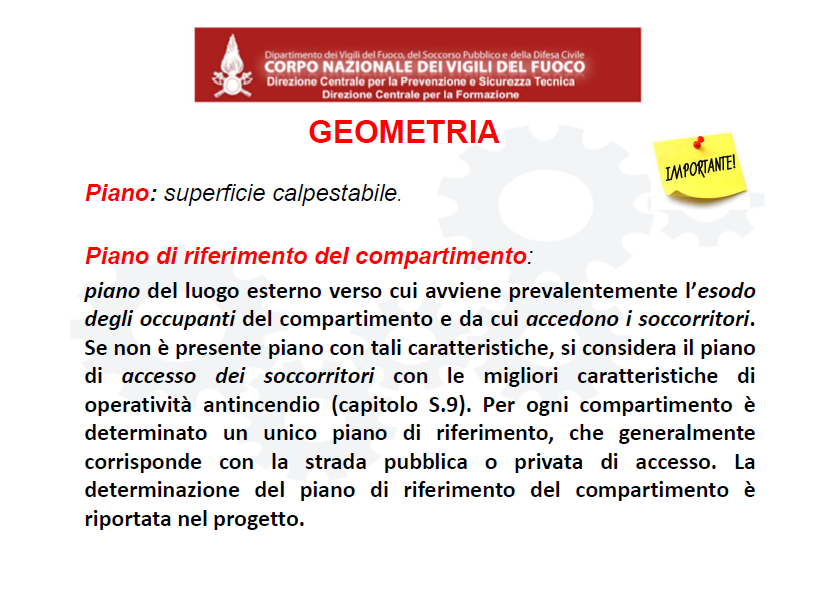 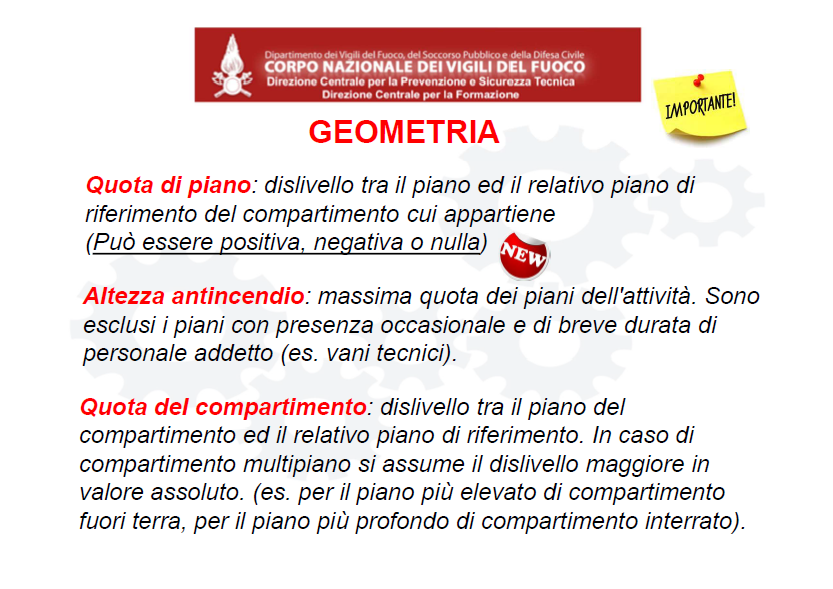 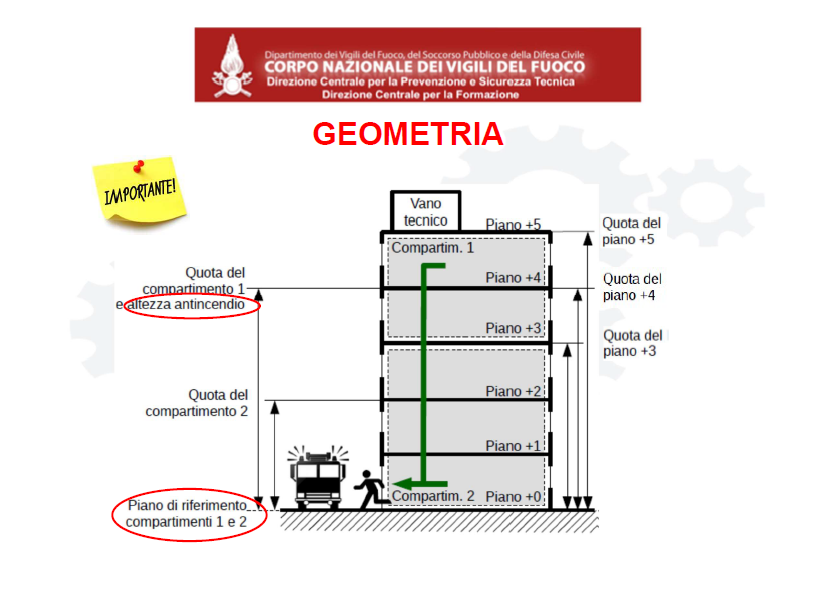 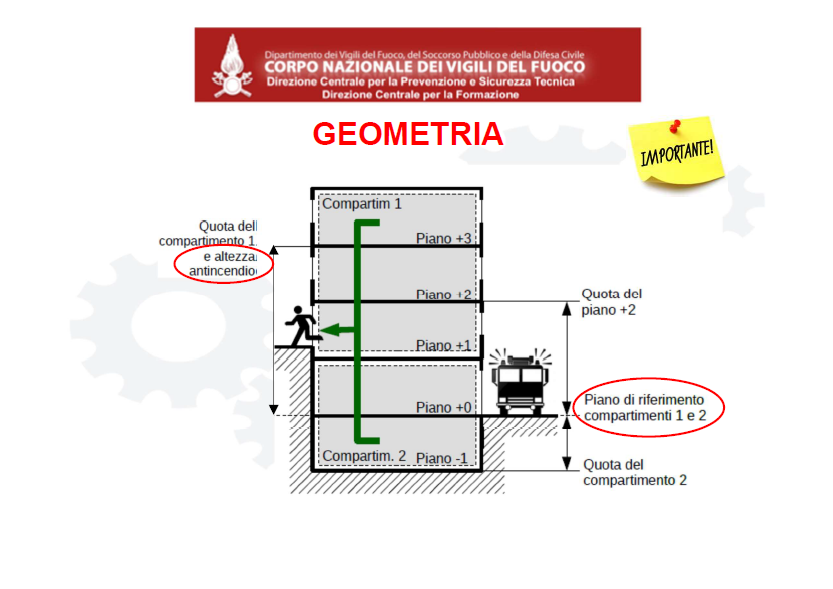 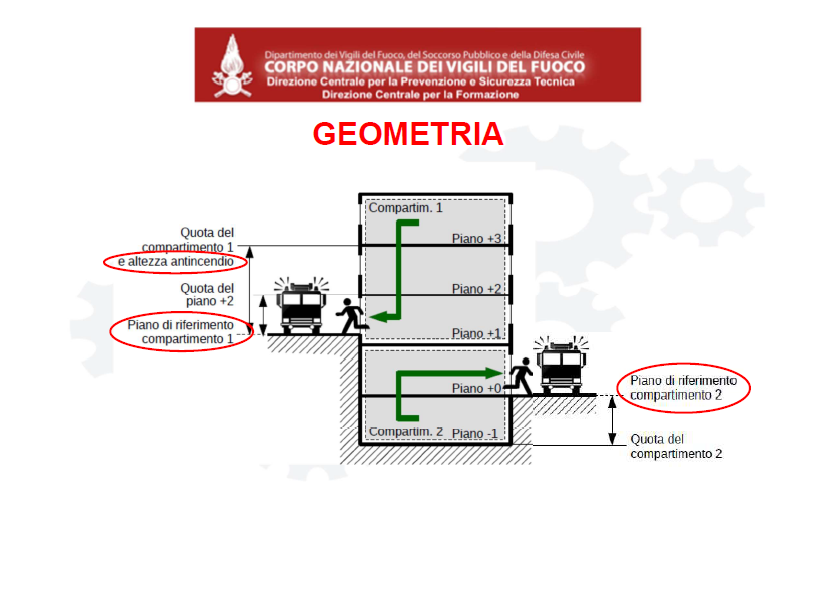 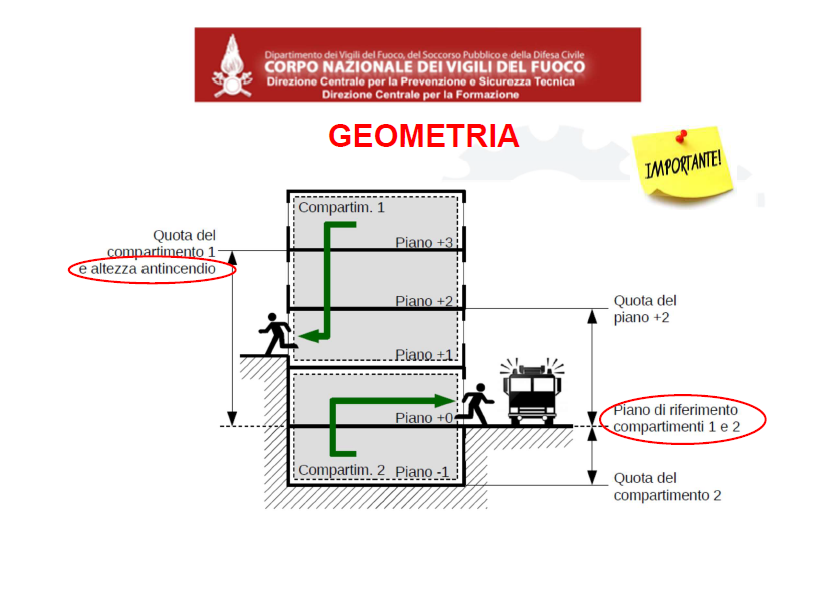 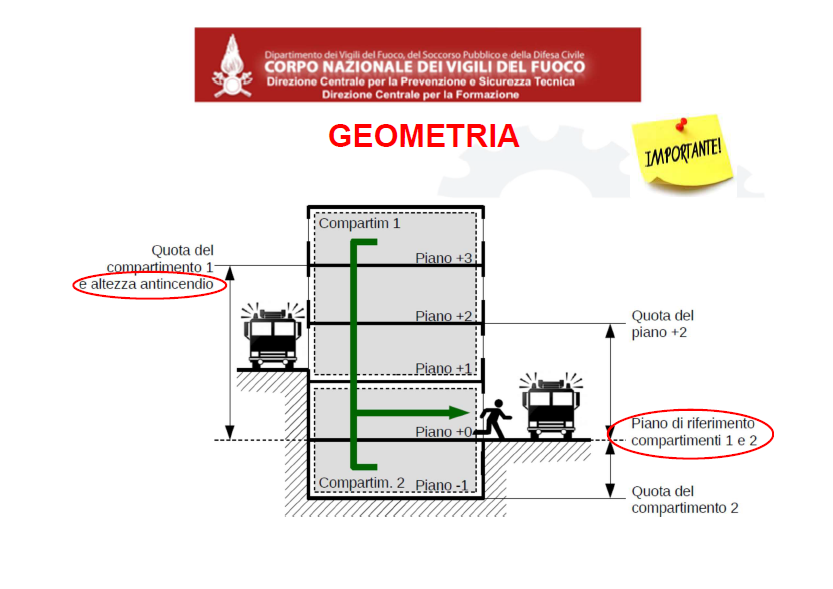 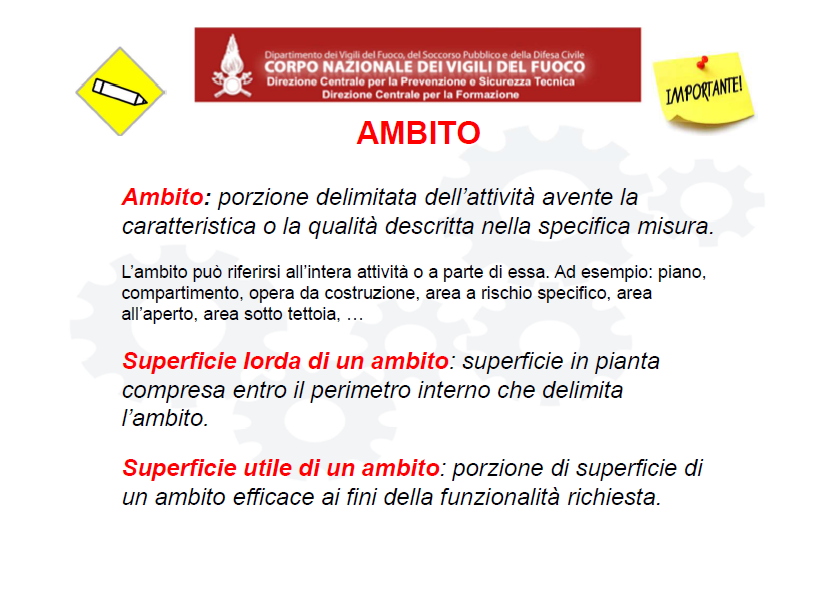 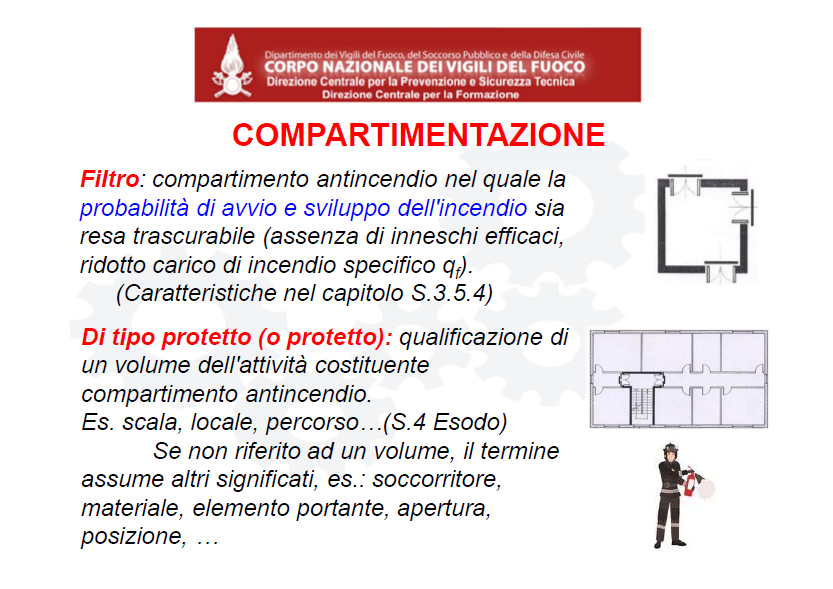 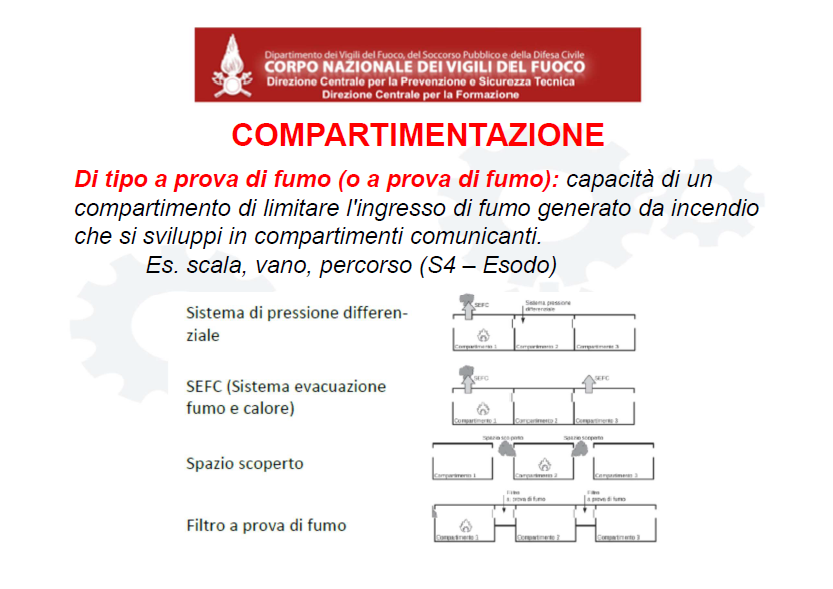 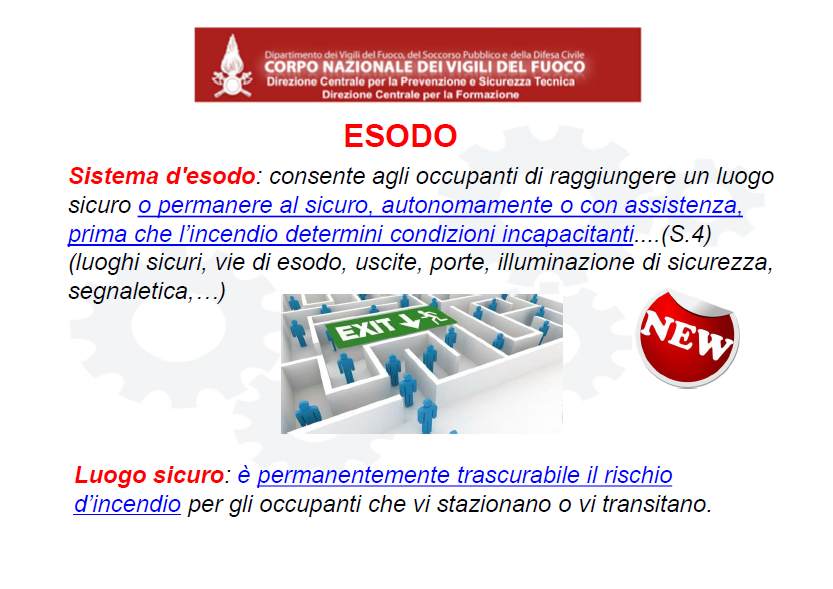 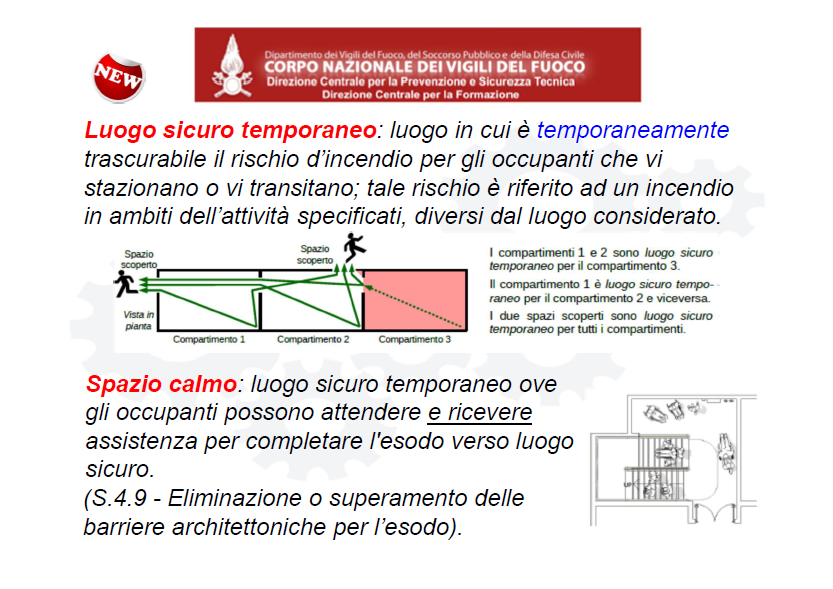 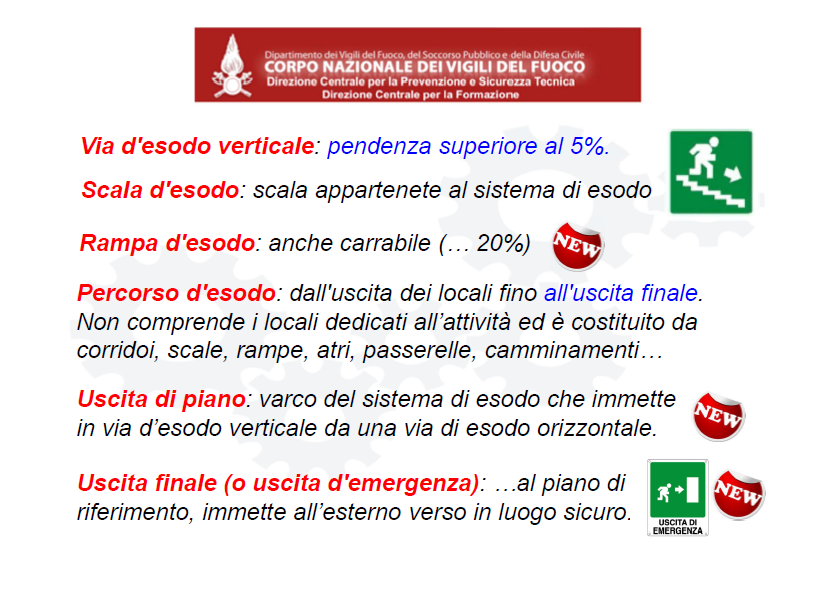 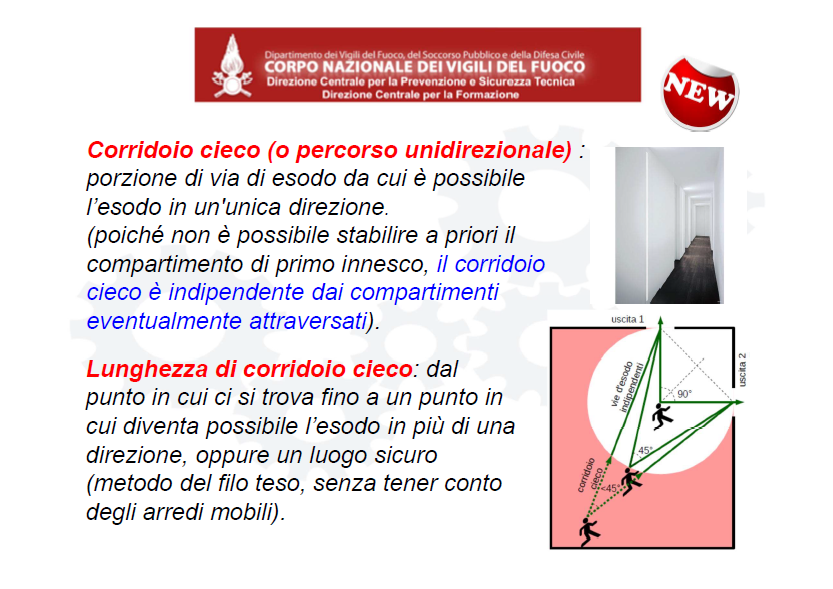 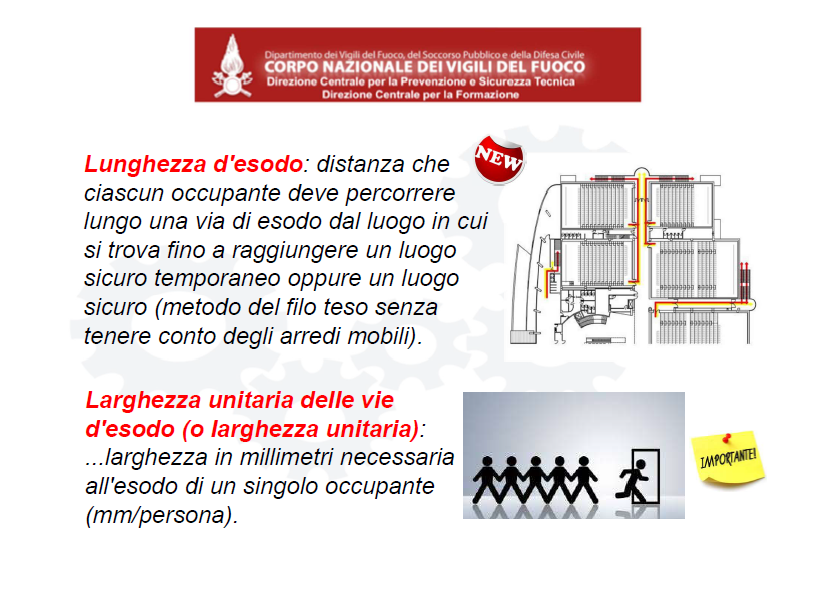 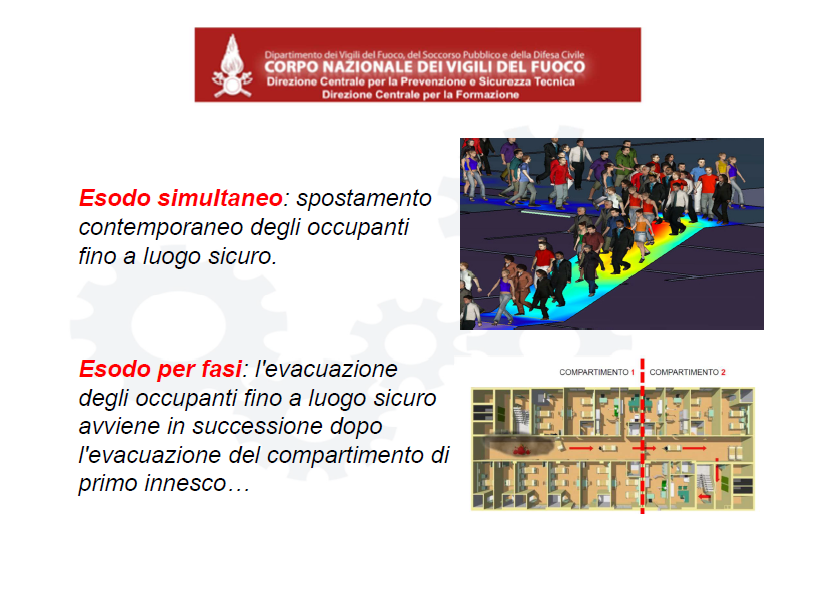 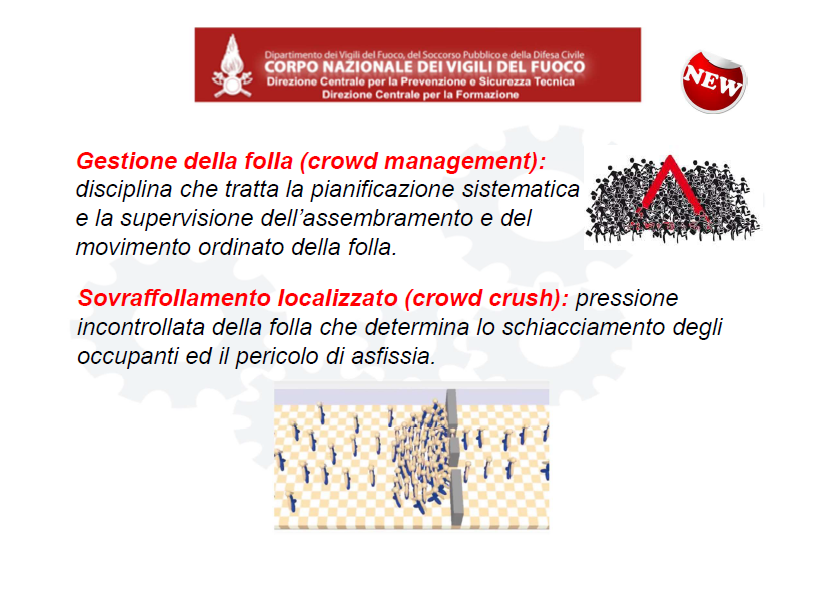 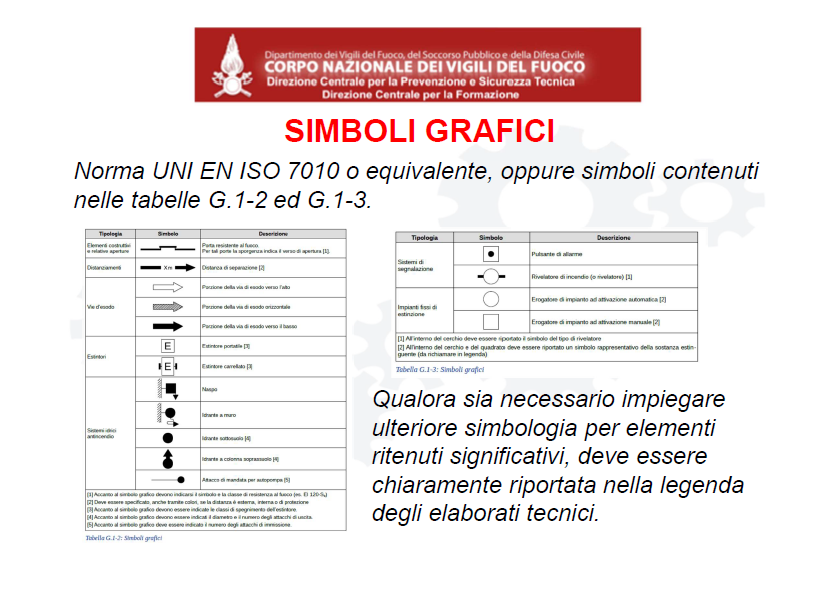 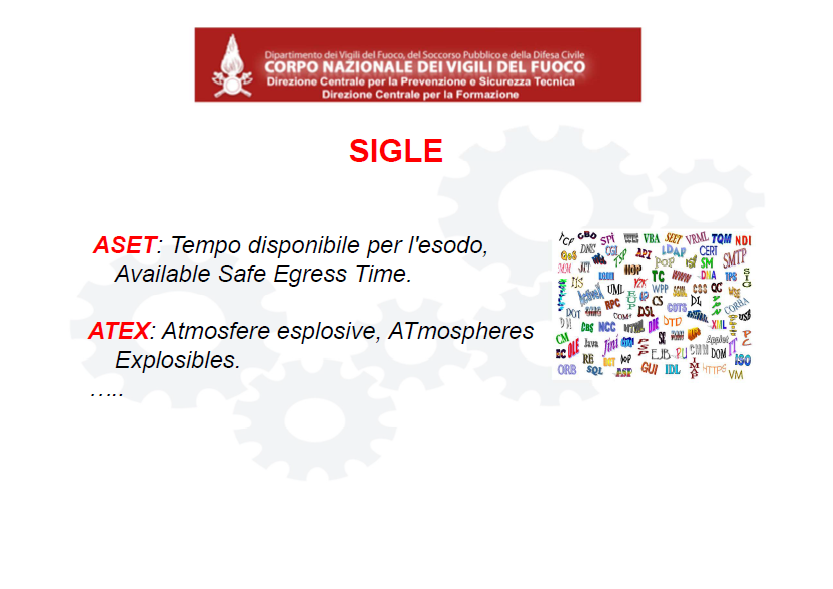